TEST ÇÖZME TEKNİKLERİ
Sınav
Motivasyon
Zaman
1
Test Çözme Teknikleri
Düzenli Beslenin
Beynimizin büyüklüğü vücudumuzun %2 si kadar olmasına rağmen enerjimizin % 20 sini kullanır. 

Eğer kahvaltı yapmazsanız, sınavda beyniniz verimli çalışmaz dikkat ve odaklanma sorunları yaşabilirsiniz.
TESTING
Test Çözme Teknikleri
Konuyu Öğrendikten Sonra Test Çözün
Konuyu iyi öğrenmeden test çözmek zaman kaybına neden olacaktır. 

Bu nedenle konuyu öğrendikten sonra test çözün.
TESTING
Test Çözme Teknikleri
Soruda Verilenlere Dikkat Edin
Verilen bilgileri dikkatli okuyun. 

Altı çizili veya koyu yazılmış kelimelere dikkat edin.
TESTING
Test Çözme Teknikleri
Vurgulanan Yerlere Dikkat Edin
Soruda; tamamen, mutlaka, sadece, en az, en fazla, en önemli, her zaman, asla, yalnızca, değildir, ulaşılamaz, ilk, son vb. ifadelerle vurgulanan yerleri gözden kaçırmayın.
TESTING
Test Çözme Teknikleri
Sorulara Ön Yargılı Yaklaşmayın
Sınavda zor da, kolay da sorular olacaktır. 
Bu kadar kolay soru olmaz diye soruya yorumunuzu katmayın. 

Kolay soruları küçümsemeyin. Unutmayın bir çok öğrenci en kolay sorularda basit hatalar yapabiliyor.
TESTING
Test Çözme Teknikleri
Uzun Soruları Atlamayın
Sorunun uzun olması zor olduğu anlamına gelmez. 

Soruyu sadece uzun olduğu için atlamayın. 

Bazı uzun sorular da kolay olabilir.
TESTING
Test Çözme Teknikleri
Soruya Yorum Katmayın
Soruda neyi soruyorsa ona odaklanın.
TESTING
Test Çözme Teknikleri
İlk İşaretlediğiniz Seçeneği Değiştirmeyin
Kararsız kaldıktan sonra ilk işaretlediğiniz seçeneği (eğer aklınıza yeni bir bilgi veya ipucu gelmediyse) değiştirmeyin. 

Genellikle ilk işaretlenen seçenek doğru çıkar.
TESTING
Test Çözme Teknikleri
Turlama Tekniğini Kullanın
Yapamadığınız ve zorlandığınız sorularda çok zaman kaybetmeyin, o soruları boş bırakın. 

Test sonunda boş bıraktığınız sorulara tekrar dönün. 

Test çözerken bir soruya takılıp, çok zaman harcarsanız aynı alışkanlık sınavda da devam edecektir.
TESTING
Test Çözme Teknikleri
Farklı Zorluk Seviyelerinde Testler Çözün
Sürekli olarak kolay veya zor kaynaklardan çözmeyin. 

Sınavda kolay da, zor da sorular olacağı için farklı seviyelerde sorular çözün.
TESTING
Test Çözme Teknikleri
Kaleminizi  Kullanın
İşlem gerektiren sorularda kaleminizi kullanın. 

İşlemleri akıldan yapmanız hata yapma olasılığını artırır.
TESTING
Test Çözme Teknikleri
Farklı Kaynaklardan Çözün
Böylece farklı soru tiplerinden çözmüş olursunuz. 

Değişik soru tiplerinden soru çözmeniz faydanıza olacaktır.
TESTING
Test Çözme Teknikleri
Önce Soruyu Okuyun
Paragraf ve açıklaması olan sorularda önce soruyu daha sonra paragraf ve açıklama metnini okuyun.
TESTING
Test Çözme Teknikleri
Yeni Konu: Test Çözme Teknikleri
Kolaydan Zora Gidin
Yeni öğrendiğiniz konularla ilgili önce kolay sorulardan test çözmeye başlayın. 

Öğrendikçe zor testlere geçin.
TESTING
Test Çözme Teknikleri
Tüm Seçenekleri Okuyun
Tüm seçenekleri okumadan soruyu cevaplamayın. 

Bazı sorular en doğru seçeneği bulmanızı ister.
Test Çözme Teknikleri
Çok Hızlı Okumayın
Zamanı yetiştirememe kaygısı ile soruları çok hızlı okumayın. 

Çok hızlı okumanız soruyu yanlış çözmenize neden olabilir. 

Alışkın olduğunuz okuma hızınız neyse aynı şekilde okuyun. 
Okuma hızınız yavaşsa hızlı okuma teknikleri ile okumanızı hızlandırın.
TESTING
Test Çözme Teknikleri
Kendinize Aşırı Güvenmeyin
Kendinize aşırı güvenmeniz de, güvenmemeniz de sakıncalıdır. 

Her iki durumda da motivasyon ve dikkat problemleri yaşarsınız.
TESTING
Test Çözme Teknikleri
Yapamadığınız Soruları Sorun
Sınavlarda ve test çözerken yapamadığınız soruları öğretmeninize sorun. 

Testlerde, cevabını öğrenmediğiniz soru kalmamalı.
TESTING
Sınav Teknikleri
Olumlu Düşünün
Sınava başlayana kadar biraz heyecan olması normaldir. 

Bu süreyi olumlu düşünceler ile geçirin.
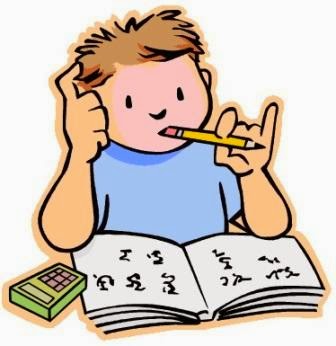 TESTING
Sınav Teknikleri
Bilemediğiniz Soruları Boş Bırakın
4 yanlış bir doğru cevabı götürdüğü için, bilemediğiniz soruları boş bırakın. 

İki seçenek arasında kalırsanız birini işaretleyebilirsiniz.
TESTING
Sınav Teknikleri
Kaygılandığınızda Nefes Egzersizi Yapın
Sınavda kaygınız artar ve bu durum dikkatinizi ve performansınızı olumsuz etkileyecek duruma gelirse;

Geriye yaslanın ve 3-4 defa derin nefes alın
Sınav Teknikleri
Kodlamayı Sınav Sonuna Bırakmayın
Cevapları kodlamayı sınav sonuna bırakmayın. 

Her sayfa bitiminden sonra kodlama yapın.
TESTING
Sınav Teknikleri
Kontrol  Edin
Sınav  sonunda sınav evraklarını teslim etmeden önce;

Kitapçık türü ve diğer kodlamanız gereken bölümleri,
Boş bıraktığınız soruları,
Cevaplarınızı doğru şekilde kodladığınızı kontrol edin.
TESTING